Extractors against classical and quantum adversaries
AmnonTa-Shma
Tel-Aviv University
Is randomness a feasible resource?
Probabilistic algorithms assume access to truly uniform bits. 
Cryptography assumes one can generate truly random bits

Using quantum mechanics one can generate distributions 
that have true entropy. However, usually the generated 
distribution is far from uniform.

A question (from the mid 80’s):  
CAN WE GENERATE TRULY UNIFORM BITS?
Distilling uncertainty
We would like to construct hash functions that convert a source with uncertainty to the completely mixed state.
Weak random source:
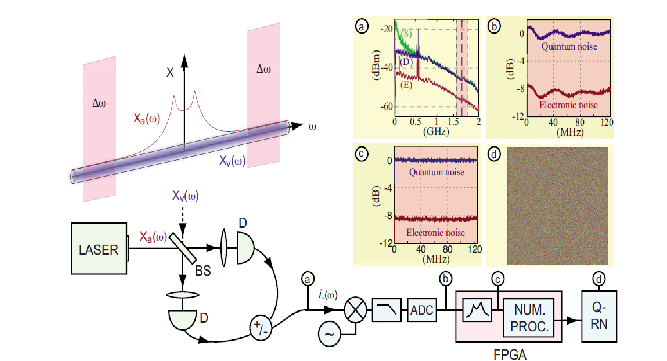 
[Speaker Notes: Weak random source, contains entropy, far from uniform
Possibly distributed over a small subset, not uniform over the subset.
Goal: map it to the completely mixed state
Problem: we only know the distribution has entropy, we do no know anything else about the input distribution.]
Another question from the 80’s: Amplifying privacy
Alice holds a secret.
 An adversary learns partial information about it.
 Can Alice hash her string to something that looks uniform to the adversary?
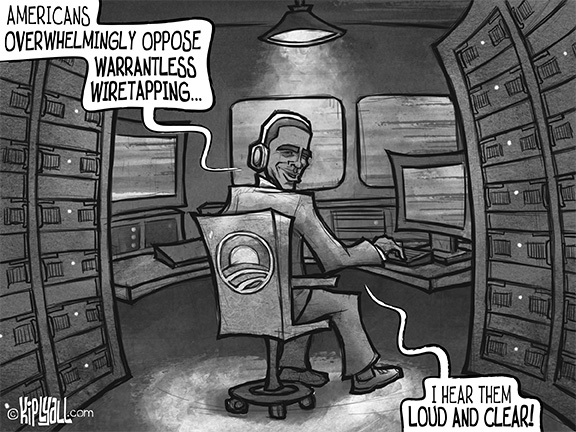 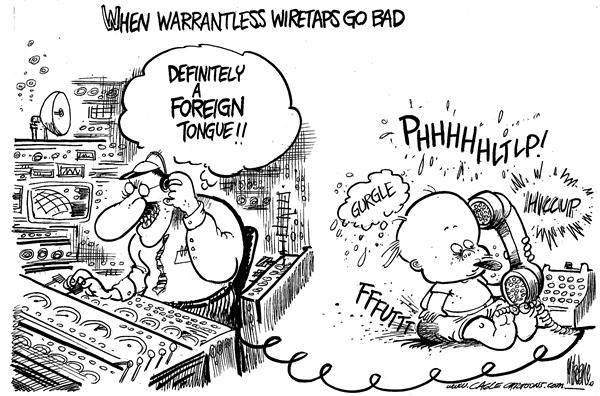 [Speaker Notes: It also appears in a different context.
We know the adversary knows some partial information about our secret but not all of it
We don’t know what knowledge the adversary has gained, only that it dos not have full knowledge on our sorce.
We wish to hash our secret to a smaller string on which the adversary has no knowledge.
This object is called an extractor, and is the subject of this talk.]
Extractors
We will see that both questions can be 
solved with extractors, and that extractors 
have many other applications (e.g., for QKD).

In the tutorial we will:
Define, construct and study extractors,
Both in the classical and quantum settings.
[Speaker Notes: It also appears in a different context.
We know the adversary knows some partial information about our secret but not all of it
We don’t know what knowledge the adversary has gained, only that it dos not have full knowledge on our sorce.
We wish to hash our secret to a smaller string on which the adversary has no knowledge.
This object is called an extractor, and is the subject of this talk.]
Part I Classical Extractors
Definition
Parameters
List of some applications
Privacy amplification
Some basic constructions
Trevisan’s extractor
Extractors are special hash functions
That maps any weak random source 
to a uniform one.
E: {0,1}n  {0,1}m
Weak random source:
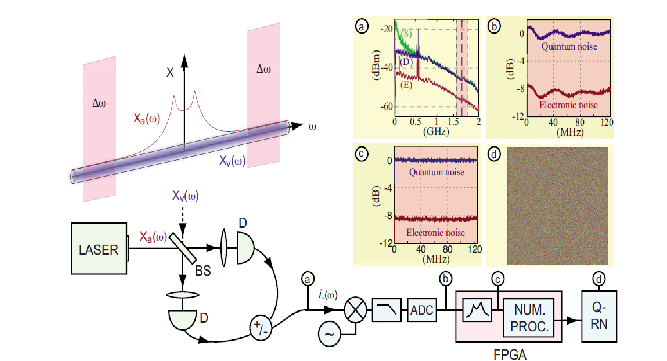 Extractor
 X  {0,1}n  with at least k entropy
E(X)  Um
A problem: such extractors don’t exist
Fix a hash function E: {0,1}n  {0,1}m.
 There must exist a point w  {0,1}m 
  with 2n-m pre-images.
 E fails on the set of pre-images.
Distilling one source is simply impossible!!
Entropy of 
Input n-m.
Entropy of 
output is 0.
w
Extractor
Distilling two independent sources – is possible!
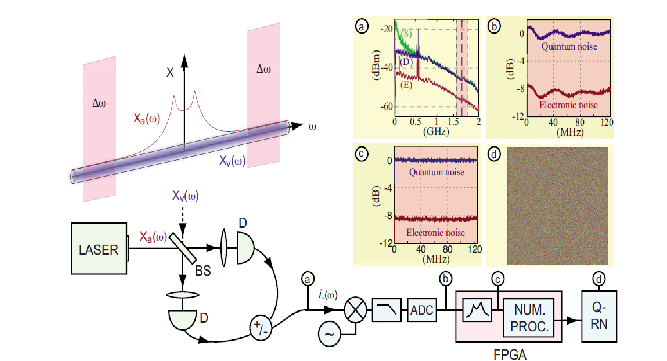 
k1 Min-Entropy

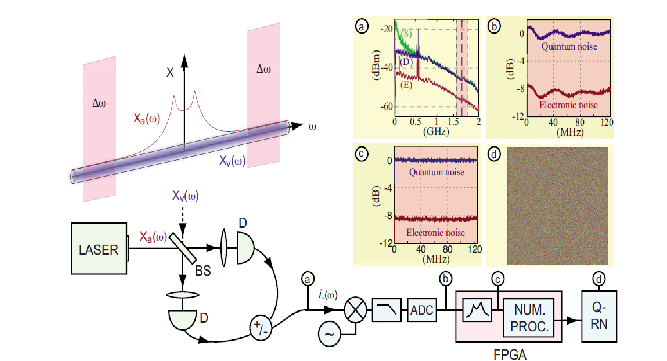 
 k1+k2 bits
k2 Min-Entropy
True as long as k1,k2  log(n)+O(1), 
and the two sources are independent
A special case:An independent short seed
There exists E: {0,1}n x {0,1}t  {0,1}m
Any source 
X with k entropy.
The output E(x,y) 
is close to uniform
Extractor
truly random seed y
[Speaker Notes: Close to uniform.
How do we measure distance?]
How do we measure distance?
We want the output is indistinguishable from uniform. For that we use the l 1 norm, because:
Lemma: The best distinguisher distinguishes
 D1 and D2 with advantage  ½ |D1-D2|1
An algorithm T:  {0,1} distinguishes D1 and D2  with  advantage, if

 | Pr xD1 T(x)=1  –   Pr xD2  T(x)=1 | 
How do we measure entropy?
1st attempt: H(X) =  Xi log(1/Xi)
We can’t hope to get extractors
That work well for any distribution with high Shannon entropy.
H (D)  n/2
 With probability ½ the input is fixed! 
We can’t hope that E maps it close to uniform.
The min-entropy function
H(X) = log (1/ maxi Xi)  = mini log(1/Xi)
Min-entropy is determined by the heaviest element.
H(X)= k implies  x  Pr(X=x)  2- k
H(D) = log(support size)
H(D) =1
If X is flat H(X)= H(X)
Every X with min-entropy k can be expressed as a convex combination of flat distributions with min-entropy k.
Min-entropy as guessing-entropy
Given a distribution X
How well can you guess its output?
Natural (and optimal) solution: 
Guess the element with heaviest probability mass.
Pguess(X) = 2 -H(X)
min-entropy = “guessing probability”
To summarize:
Def: E: {0,1}n x {0,1}t  {0,1}m
is a (k, ) extractor if for every distribution X with H(X) k we have |E(X,Ut)-Um|1  .
Operational meaning: 
Min-entropy    guessing probability.
The l 1 distance measures indistinguishability.
If you can’t guess the input
you can’t distinguish the output from uniform.
Strong extractors
Def: E: {0,1}n x {0,1}t  {0,1}m
is a (k, ) strong extractor
 if for every distribution X with H(X) k 
we have   |Ut  E(X,Ut)- Ut  Um|1  .
The output is indistinguishable from uniform even when the seed is public and given to the distinguisher!
Part I Classical Extractors
Definition
Parameters
List of some applications
Privacy amplification
Some basic constructions
Trevisan’s extractor
What parameters do we have?
Input length – n.
 Guaranteed Min-entropy in the source – k.
 Seed length – t.
 Output length – m.
 Error  -  close to uniform.
What do we want?
Work for arbitrary (n,k) source.

 Use a short seed of length t.

 Get as much entropy as we can get.
   I.e., minimize the entropy loss 
   which is k+t-m.
Non-explicit constructionsusing the probabilistic method
Theorem: Almost all hash functions 
E: {0,1}n x {0,1}t  {0,1}m are (K,) strong extractors with 

 	O(log n/) seed length, and,
 	2log(1/)+O(1) entropy loss
A table of constructions
Part I Classical Extractors
Definition
Parameters
List of some applications
Privacy amplification
Some basic constructions
Trevisan’s extractor
A partial list of applications
Distilling entropy
Privacy amplification (and QKD)
Reducing the error of probabilistic computation
Cryptography
PCP
List decoding of ECC
Pseudo-random-generator against bounded space adversaries 
Ramsey graphs
Bounded storage cryptography
Databases
Expanders
Distributed routing
Proof complexity, math, and more..
Part I Classical Extractors
Definition
Parameters
List of some applications
Privacy amplification
Some basic constructions
Trevisan’s extractor
The privacy amplification problem [BBR’88]
Setting:
Alice and Bob hold a common secret x  {0,1}n 
Eve holds some partial information (x).

Goal: 
Distill x to a shorter string  that looks uniform to Eve.

Deterministic hash functions do not work.
[Speaker Notes: C. H. Bennett, G. Brassard, and J.-M. Robert, SIAM
Journal on Computing 17, 210 (1988).]
Strong extractors solve the privacy amplification problem.
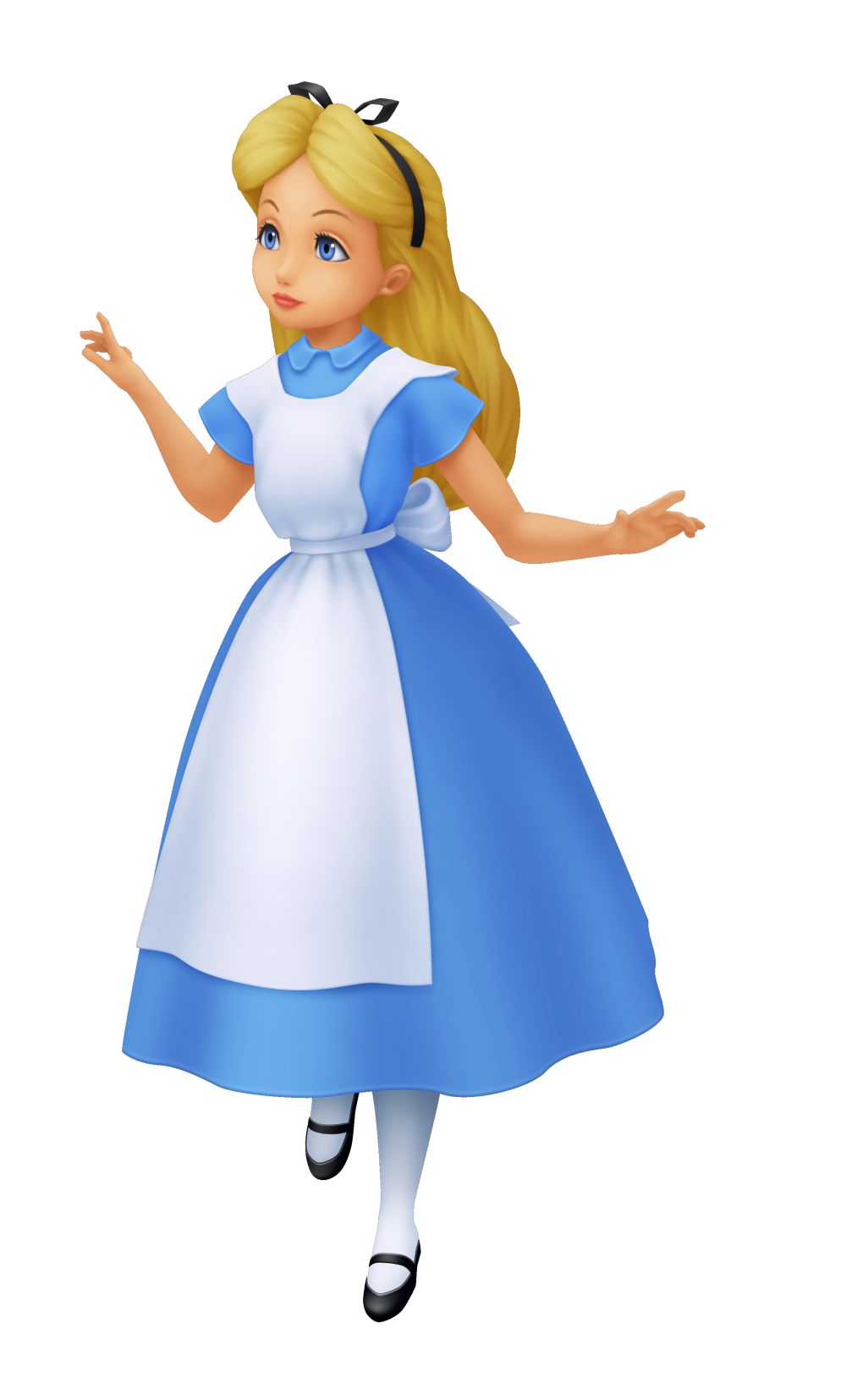 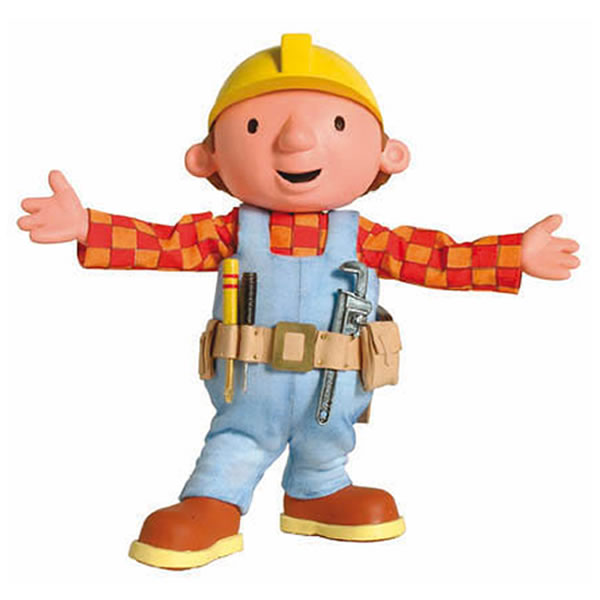 x
y
x  [N]
E(x,y)
E(x,y)
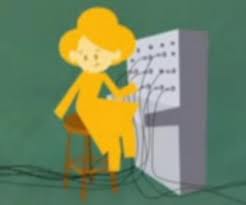 (x)
y
| (X)  Ut  E(X, Ut) - (X)  Ut  Um |  
Privacy amplification is a key component in QKD
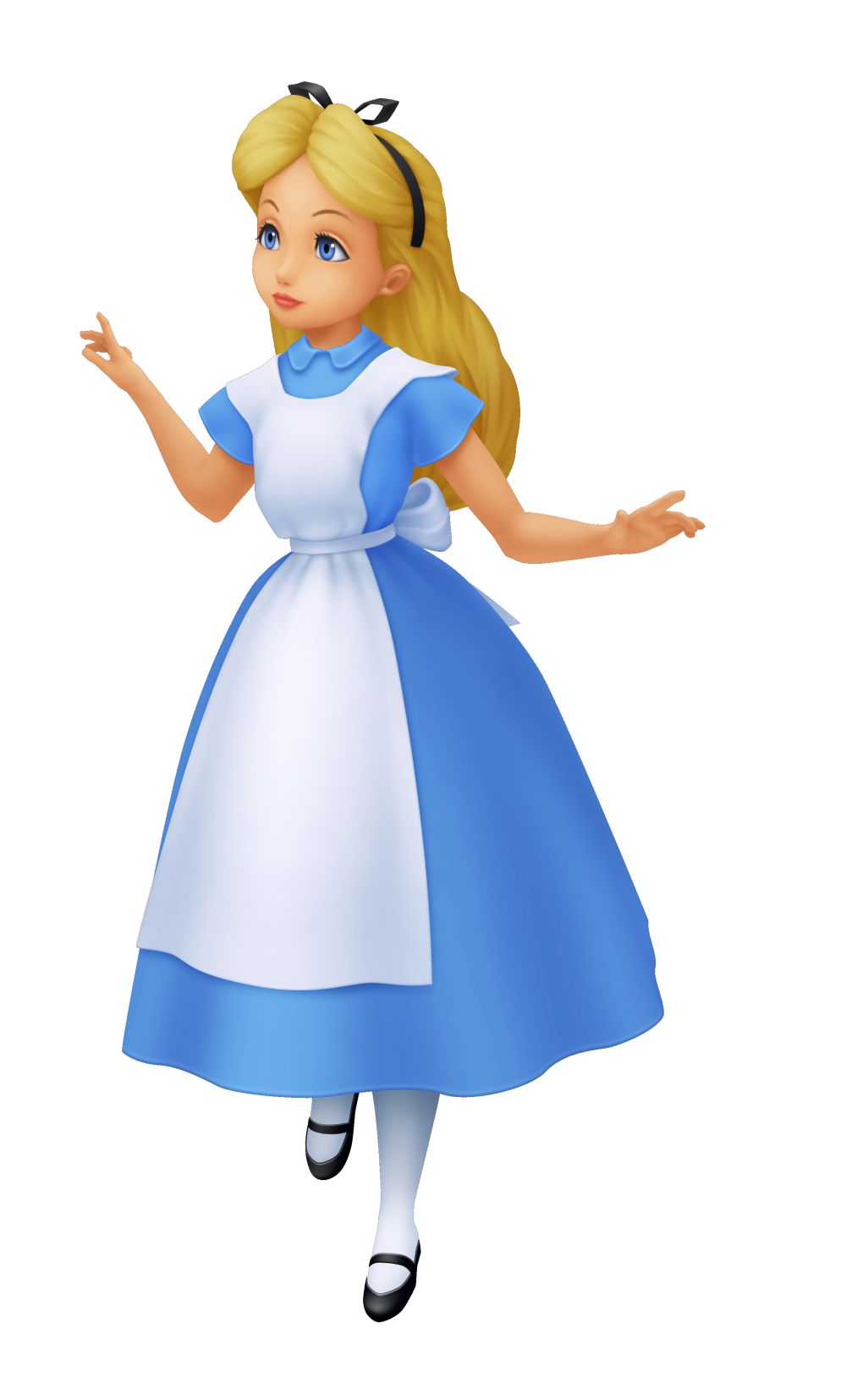 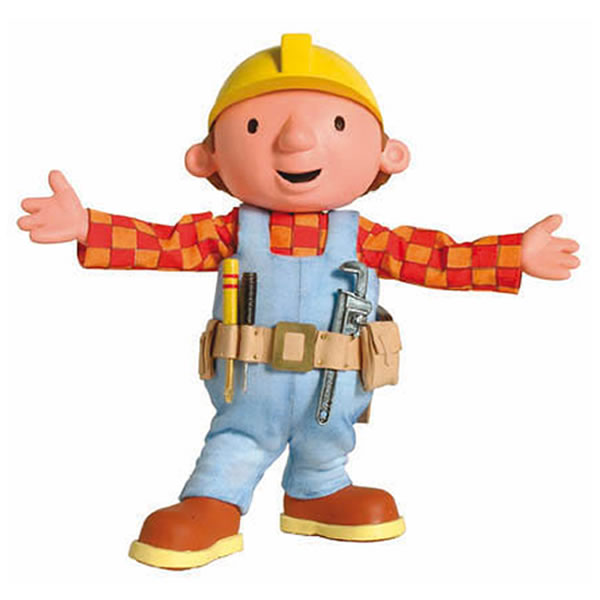 Privacy amplification reduces the task of generating a shared key that looks uniform to the adversary, 

to the task of generating a shared key that contains some uncertainty in the eyes of the adversary.
x
y
E(x,y)
E(x,y)
(x)
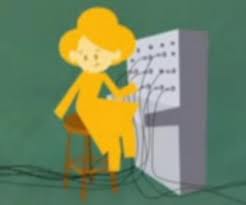 y
x
Requires extractors that work well against quantum adversaries.
Part I Classical Extractors
Definition
Parameters 
List of some applications
Privacy amplification
Some basic constructions
Trevisan’s extractor
Pair-wise independent hash functions
H = {h: {0,1}n  {0,1}m }
  
is a family of pair-wise independent 
hash functions, if for every a  b,

    Pr h H  [ h(a) = h(b) ] = 2-m
[Speaker Notes: Separate to two slides]
Pair-wise independent hash functions
H = {h: {0,1}n  {0,1}m }
  
is a family of almost pair-wise independent hash functions, if for every a  b,

    Pr h H  [ h(a) = h(b) ]  2-m
[Speaker Notes: Separate to two slides]
Extractors as hash functions [NZ,SZ]
Let H = {h: {0,1}n  {0,1}m } be as above. Define E(x,h)=h(x)

Theorem: E is a (k,) strong extractor with optimal entropy loss!

 If E is pair-wise independent t=O(n).
 If E is almost pair-wise independent t=O(m).
[Speaker Notes: Separate to two slides]
A table of constructions
Part I Classical Extractors
Definition
Parameters
List of some applications
Privacy amplification
Some basic constructions
Trevisan’s extractor
Trevisan’s extractor I:One output bit
Input: x
x1
x2
xn
Error correcting code
w1
w2
w3
wk
Wn’
Encode: w=C(x)
Choose a seed i{1,..,n’}
i
E(x,i) = C(x)i
Output: i,wi
i,wi
E is a strong extractor
Proof idea: The “reconstruction” paradigm.
If E(X,U) is not close to uniform
there exists a short advice adv(x)
such that one can reconstruct xX from adv(x).
E(X,U)   U  implies |X|< 2advice length
The contra-positive: 
  If |X| > 2advice length  then E(X,U)   U
The reconstruction step
If E(X,U) is not close to uniform
1. There exists a distinguisher, distinguishing E(X,U) from uniform.
2. There exists a predictor, predicting E(X,i) from i.
3. There exists a short advice adv(x) such that one can reconstruct x from the advice.
If |X| > 2advice length, then E(X,U) is close to uniform
The predictor
Say the distinguisher T favors the distribution generated by the extractor.
Pr i,xX T(i,E(x,i))=1   >   Pr i,u  T(i,u)=1 + 
Define a predictor P  that predicts the last bit:
Pick b  {0,1} uniformly at random.
    If T(i,b)=1 set P(i)=b,
    Otherwise, set P(i)= not(b).
Notice that P does not depend on x!
Claim: Pr i,xX P(i)= E(x,i)) > ½+ 
The predictor defines a word z
The predictor is a function P: {0,1}t  {0,1}.
It defines the string z=z1,…,zT  where zi = P(i).
Z
C and z
Good and bad inputs x
The predictor is good on average on X, i.e., 
      Pr i,xX  zi= C(x)i  > ½+ 
2.  Say P is good for x if Pr i [ zi= C(x)i ] > ½ + /2
Z
3.  Pr xX [ x is good ] > /2
Z
But all good x are close to z!
P is good for x if Pr i [ zi= C(x)i ] > ½ + /2
i.e., if  d(z,C(x)) < ½ - /2
Z
Radius 1/2- 
So the picture looks like this!
Z
Radius 1/2- 
The Johnson bound
For any binary code C with distance 1/2-  
and any word z, 
there are only few codewords of C 
in radius 1/2- √ around z.
[Speaker Notes: This is called list decoding.
The Johnson’s bound says binary codes with distance close to half, have good list decoding properties.]
Completing the argument
Z
Radius 1/2- 
|Good| is small, because of the Johnson’s bound.
We can let adv(x) be the index of x in Good. We can reconstruct every good x from a very short advice adv(x).
The moral
Strong one-output bit extractors are almost 
equivalent to binary error correcting codes 
with good list decoding properties.
Since the Johnson’s bound implies that every binary code with distance close to ½ has good list decoding, one output-bit extractors are almost equivalent to  binary ECC with distance close to ½.
Part I Classical Extractors
Definition
Parameters
List of some applications
Privacy amplification
Some basic constructions
Trevisan’s extractor – one output bit
Trevisan’s extractor – many output bits
Naïve way to getmany output bits
Input: x
x1
x2
xn
Error correcting code
w1
w2
w3
wk
Wn’
Encode:w=C(x)
Uniformly choose m locations from the codeword w=C(x).
i1
i2
im
wi1
wi2
wim
The way to save
Instead of choosing m independent locations

We will choose m locations in a pseudo-random way.

We will show that:
This makes the seed much shorter, and,
Doesn’t hurt much the quality of the construction.
im
i1
i2
Design
Definition: 
S1,…,Sm  {0,1}t is a (l,a) design if
 |Si| = l
 | Si  Sj |  a
im
i1
i2
The sets are “almost” pair-wise independent. 
Their intersection is pair-wise small.
[Speaker Notes: Mention weak design – RRV’02]
Picking the m locations
Choose y=y1…yt  {0,1}t uniformly.  
 The i’th location is y|Si.
1
1
1
y  {0,1}t
0
0
1
0
0
1
Sm
S1
Si  {0,1}t
S2
0
0
0
0
0
1
l  bit string
0
1
0
Picking the m locations
Choose y=y1…yt  {0,1}t uniformly.  
 The i’th location is y|Si.
0
1
0
y  {0,1}t
0
0
1
0
0
1
Sm
S1
Si  {0,1}t
S2
0
1
1
0
0
0
l  bit string
0
0
0
Trevisan’s extractor with many output bits
1
0
1
1
1
0
Input: w=C(x)
Seed: i
w1
w2
w3
wk
Wn’
0
0
1
0
0
1
Induce: i1,..,im
0
0
0
1
0
1
w1
wi2
w0
Output: wi1,…,wim
0
0
1
0
0
0
E is an extractor.
Proof by reconstruction.
If an adversary can distinguish E(X,U) from uniform, 
then one can reconstruct many x with a short 
advice adv(x). Hence, X is small.
The contra-positive: 
If |X| is large,  E(X,U) is close to uniform.
Assume E is not an extractor.
 There exists a distinguisher D
 By a standard hybrid argument, there exists a next-bit predictor P with /m advantage.
w1
w2
Wk-1
Wk
Pr x,y [ P((x),y,w1,…,wk-1)= wk  ] > ½+ /m
 For many good x, 
        Pr y [ P((x),y,w1,…,wk-1)= wk  ] > ½+ /2m
We can fix most of the seed
There is a way to fix all the bits of y that do not influence wk, and still predict wk with the same advantage.
w1
w2
w3
wk
ik
i1
i2
Pr y|Sk [ P(w1,…,wk-1)= wk  ] > ½+ /2m
We can compute the prefix with a short advice
For each i<k, wi  depends only on y|Si  Sk, because the rest of the bits in y|Si are already fixed! 


The advice Adv(x): 
For each possible value 
of y|Si  Sk we give the value of 
wi(y|Si  Sk ) as advice.

Advice length: m ∙ 2a
w1
w2
w3
wk
ik
i1
i2
We can reconstruct any good x
Pr y|Sk [ P(w1,…,wk-1)= wk  ] > ½+ /2m
Pr y [ P((x),Adv(x),y)= wk  ] > ½+ /2m
3. Hence, P breaks the strong one output bit extractor 
with /2m advantage!
4. We already saw this implies any good x 
can be reconstructed from a short advice. 
The main steps in the proof
Proof :  Assume E is not a (k,) extractor.
 There exists a distinguisher

 There exists a predictor P predicting wk from 
     (x) , y, w1,…,wk, where w=E(x,y).

 There exists a predictor for wk  from (x) and a short advice Adv(x).

 We are back to the one output-bit case, hence x can be reconstructed from (x) , adv(x). 
A table of constructions
Part II The Quantum world
Definition
One output-bit, strong quantum-proof extractor. 
Trevisan’s extractor is quantum-proof.
Are all extractors quantum-proof?
Smooth min-entropy.
Quantum-proof Extractors
E: {0,1}n x {0,1}t  {0,1}m such that:
Given any 
input X, and quantum partial information (X)
The output E(x,y) 
even given (x) 
looks close to uniform
Extractor
Using length t 
truly random 
seed y
How do we define distance?
Using the trace norm.
Lemma: The best distinguisher distinguishes
 1 and 2 with advantage  ½ | 1- 2|tr
How do we define entropy?
Definition:  pguess(X |  ) is the maximum of 
Pr x,M [ M()=x]  over all possible POVMs M.
Defintion: The guessing entropy is
	Hguess(X |  )= log(1/ pguess(X |  ) )
The formal definition
Definition: E: {0,1}n x {0,1}t  {0,1}m is a (k, ) quantum-proof strong extractor, if  
for every (X,) with Hguess(X, ) k  we have
 
| (X)  Ut   E(X,Ut) - (X)  Ut   Um |tr  .
if the adversary cannot guess the input, it has no clue about the output, even given the public seed.
Quantum-proof extractors solve the quantum privacy amplification problem
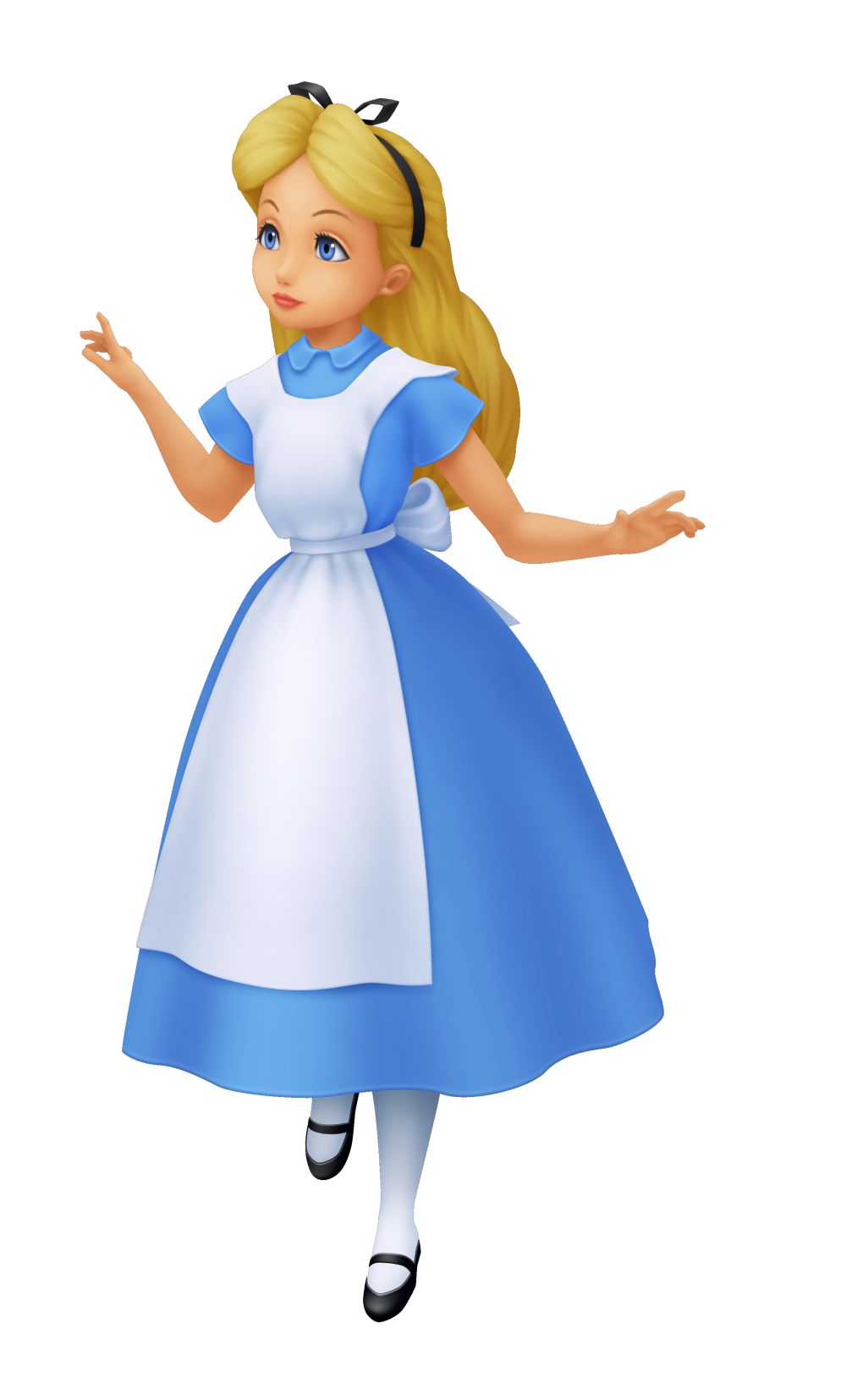 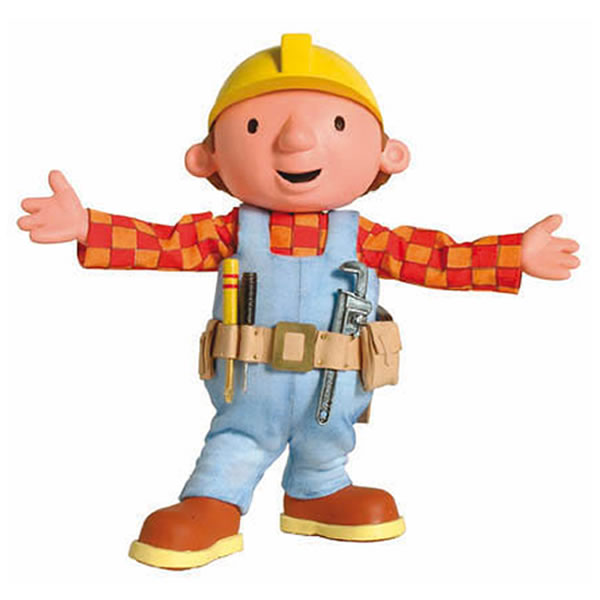 x
y
x  [N]
E(x,y)
E(x,y)
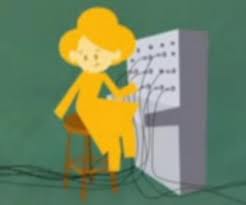 (x)
y
| (X)  Ut  E(X, Ut) - (X)  Ut  Um |  
The first quantum-proof constructions
E : {0,1}n  {0,1}t  {0,1}m
65
[Speaker Notes: Leftover Hashing Against Quantum Side Information
Marco Tomamichel, Christian Schaffner, Adam Smith, Renato Renner]
Part II The Quantum world
First definition
One output-bit, strong quantum-proof extractor.
Trevisan’s extractor is quantum-proof.
Are all extractors quantum-proof?
Smooth min-entropy.
Possible approaches
Quantum-proof one-output bit extractors can be obtained from binary ECC with good local list decoding.

Or derived from the lower bound on quantum random access codes,

But…
Every one output-bit extractor is quantum proof
Theorem: [Konig,Terhal ’08]
	If E: {0,1}n x {0,1}t  {0,1} 
	is a strong one output-bit (k, ) extractor,
	then E is a (k+log(1/), O(√)) 
	quantum-proof extractor.
Possible adversaries
Given y, define  (y)b= Ex: E(x,y)=b x

OPT: the optimal measurement. Project upon the eigenvectors of (y)0-(y)1

PGM: measure according to E0,E1 where:
	T = (y)0+ (y)1
	Eb (y) = T-½ (y)b  T-½ 

If OPT has  advantage predicting the output, 
Then PGM has ’=2/2 advantage.
A nice property of PGM
The measurement {E0 (y) , E1 (y)}
can be simultaneously refined to one measurement:  

 	T = x x
	Ex = T-½ x T-½
This measurement does not depend on y!
Completing the argument
Input:  (X, ), H(X,  )  k
The extractor is   good against the classical pretty good adversary
Hence the extractor is  O(√) good against the optimal quantum adversary!
The optimal adversary:
   wait to see y
   then measure according to  (y)0 - (y)1
inducing a classical source
A pretty good adversary:
   Apply the measurement {Ex} on  and get x.
   When y is chosen, output E(x,y)
[Speaker Notes: [1] A. S. Holevo, Theor. Probab. and Appl. 23, 411 (1978).
[2] A ‘Pretty Good’ Measurement for Distinguishing Quantum States Paul Hausladen & William K. Wootters J. Of modern optics, 1994
[3] P. Hausladen, R. Jozsa, B. Schumacher, M. Westmoreland, and W. K. Wootters, Phys. Rev. A 54, 1869 (1996).]
Quantum-proof constructions
E : {0,1}n  {0,1}t  {0,1}m
72
Part II The Quantum world
First definition
One output-bit, strong quantum-proof extractor. 
Trevisan’s extractor is quantum-proof.
Are all extractors quantum-proof?
Smooth min-entropy.
Trevisan’s extractor is quantum-proof [T’08,DV’10,DVPR’12]
Proof by reconstruction.
If an adversary can distinguish E(X,U) from uniform, 
then one can reconstruct many x with a short 
advice adv(x). Hence, X is small.
The contra-positive: 
If |X| is large,  E(X,U) is close to uniform.
[Speaker Notes: [1] Short seed extractors against quantum storage
A Ta-Shma - SIAM Journal on Computing, 2011 - SIAM
[2] Near-optimal extractors against quantum storage
A De, T Vidick - Proceedings of the 42nd ACM symposium on Theory of …, 2010
[3] Trevisan's extractor in the presence of quantum side information
A De, C Portmann, T Vidick, R Renner - SIAM Journal on Computing, 2012 - SIAM]
Assume E is not a quantum-proof extractor.
 There exists a distinguisher D
 By a standard hybrid argument, there exists a next-bit predictor P with /m advantage.
w1
w2
Wk-1
Wk
Pr x,y [ P((x),y,w1,…,wk-1)= wk  ] > ½+ /m
 For many good x, 
        Pr y [ P((x),y,w1,…,wk-1)= wk  ] > ½+ /2m
We can fix most of the seed
There is a way to fix all the bits of y that do not influence wk, and still predict wk with the same advantage.
w1
w2
w3
wk
ik
i1
i2
Pr y|Sk [ P(w1,…,wk-1)= wk  ] > ½+ /2m
We can compute the prefix with a short advice
For each i<k, wi  depends only on y|Si  Sk, because the rest of the bits in y|Si are already fixed! 


The advice Adv(x): 
For each possible value 
of y|Si  Sk we give the value of 
wi(y|Si  Sk ) as advice.

Advice length: m ∙ 2a
w1
w2
w3
wk
ik
i1
i2
We can reconstruct any good x
Pr y|Sk [ P(w1,…,wk-1)= wk  ] > ½+ /2m
Pr y [ P((x),Adv(x),y)= wk  ] > ½+ /2m
3. Hence, P breaks the strong one output bit extractor 
with /2m advantage!
4. By [KT] this implies any good x 
can be reconstructed from a short advice. 
Quantum-proof constructions
E : {0,1}n  {0,1}t  {0,1}m
79
Quantum-proof constructions
80
Part II The Quantum world
First definition
One output-bit, strong quantum-proof extractor. 
Trevisan’s extractor is quantum-proof.
Are all extractors quantum-proof?
Smooth min-entropy.
Is it possible that every classical extractor is quantum-proof?
Yes, for strong one-output bit extractors!

Example: E(x,(i,j)) = xi  xj
Adversary keeps k bits/qubits

 Best classical adversary can predict output with advantage about (k/n)2

 The quantum adversary that keeps   (-1)xi |i>
uses k=log(n) qubits with advantage  k/n.
Quadratic gap, consistent with KT’08 and tight.
[Speaker Notes: Exponential Separations for One-Way Quantum Communi-cation Complexity, with Applications to Cryptography
D Gavinsky, J Kempe, I Kerenidis, R Raz, R de Wolf - 2007]
The GKKRdW’07 Extractor
E(x;i1,j1,..,im,jm)=(xi1  xj1,…, xim  xjm)
		Adversary stores (X) in k bits/qubits.
Best classical adversary can predict output with 
advantage about  m ∙ (k/n)2

 The quantum adversary that keeps   (-1)xi |i>
uses k=log(n) with advantage  m ∙ k/n.
For m=(n), k small, the quantum advantage can be constant, while the classical is k/n=o(1).
[Speaker Notes: Exponential Separations for One-Way Quantum Communi-cation Complexity, with Applications to Cryptography
D Gavinsky, J Kempe, I Kerenidis, R Raz, R de Wolf - 2007]
The GKKRdW’07 Extractor
The GKKRdW extractor is often cited as an example to an extractor that fails to be quantum-proof.
However:
 It is designed to very high min-entropy,
 It has very large seed length, and, 
 It does not rule out the possibility that 
            any extractor with error  
            is quantum proof with error O(m √)
So, in my opinion, there is still room to look for a generic reduction.
[Speaker Notes: Exponential Separations for One-Way Quantum Communi-cation Complexity, with Applications to Cryptography
D Gavinsky, J Kempe, I Kerenidis, R Raz, R de Wolf - 2007]
Part II The Quantum world
First definition
One output-bit, strong quantum-proof extractor. 
Trevisan’s extractor is quantum-proof.
Are all extractors quantum-proof?
Smooth min-entropy.
Conditional Min-entropy [Ren]
Def: [Renner] Given a quantum state AB
H(A|B)= sup { k  : B    2- k ( I  B) }
where the sup is over all density matrices B over B.
Generalizes classical min-entropy and conditional min-entropy.
min-entropy equals guessing entropy [KRS]
H(A|B)  H(A) - H0(B) where H0(B) is the number of qubits required to store B.
[Speaker Notes: R. Renner. 
Security of Quantum Key Distribution. 
Ph.D. thesis, Swiss Federal Institute of Technology Zurich, September 2005.

The operational meaning of min- and max-entropy
Robert K¨onig, Renato Renner and Christian Schaffner

Institute for Quantum Information, California Institute of Technology, Pasadena, USA
Institute for Theoretical Physics, ETH Zurich, Switzerland
Centre for Mathematics and Computer Science (CWI), Amsterdam, The Netherlands]
Smooth min-entropy [RW’04]
For a quantum state ,
	is the suprimum of H(A|B)  over all quantum states  that are -close to . 

Lemma [R’05]: The amount of extractable randomness from AB with error  is roughly
[Speaker Notes: Smooth Renyi Entropy and Applications
Renato Renner
Stefan Wolf

R’05 – Renner PhD thesis]
Open problems
open problems
Find a generic reduction.
Prove non-explicit upper bounds.
Prove tight lower bounds.
Find more applications 
Applications of quantum-proof extractors to classical problems?
Prove other classical constructions are quantum-proof.
Study further 2-source quantum extractors.